Overview of ground-based part ofthe PsA research project and PWING
PsA research project         and          PWING project
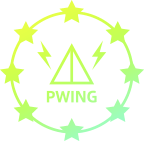 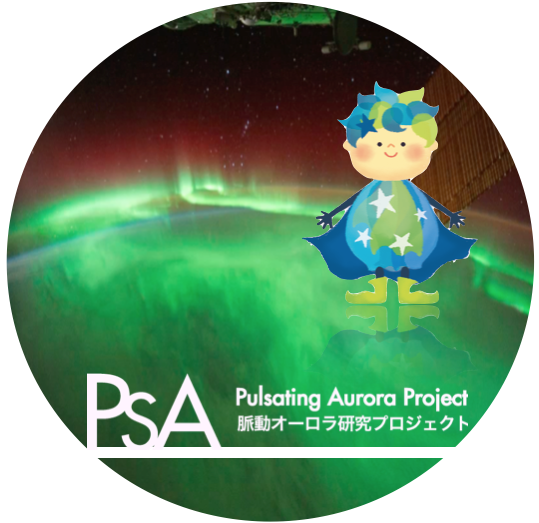 Phase 48 EMCCD ASIs of PsA + PWING
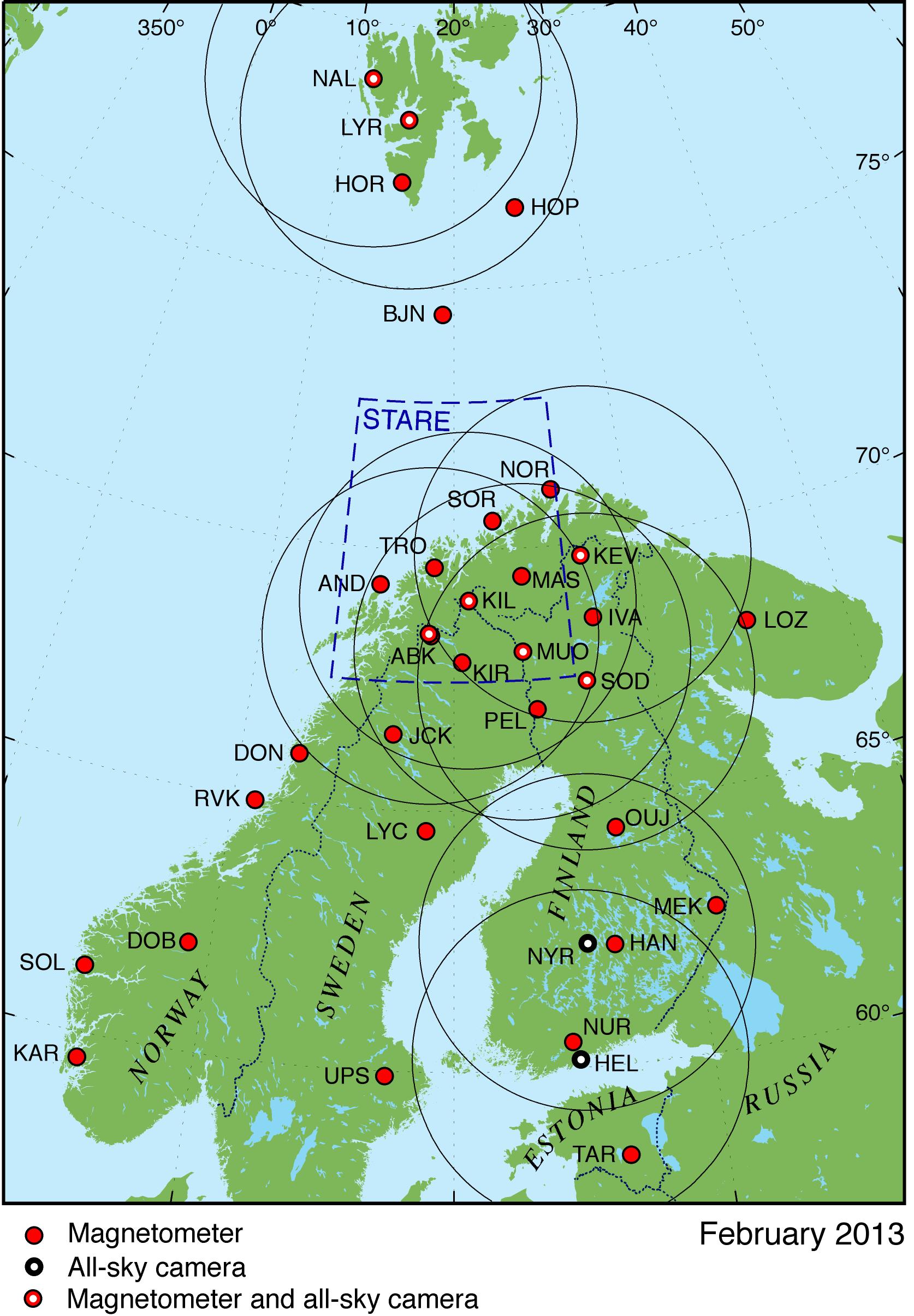 Tromsø:100 Hz EMCCD ASI - BG3 (inoperative now)Monochromatic ASI（10 Hz） x 2（427.8 nm + 844.6 nm）→ currently 20 Hz20 Hz Fluxgate magnetometer5 channel photometer
Sodankyla: 100 Hz EMCCD ASI – BG3Many supporting instruments of SGO
Tjautjas:100 Hz EMCCD ASI – BG3 
Kevo: 100 Hz EMCCD ASI – BG3（PWING）
Gakona in Alaska:100 Hz EMCCD ASI – BG3（PWING）
Poker Flat in Alaska:100 Hz EMCCD ASI – BG3（PWING）
← Alaska (Gakona, Poker Flat)
Kevo
Tromsø
MLAT 65
Tjautjas
Sodankyla
MLAT 60
A few things about the data
Quick Look data browser:https://ergsc.isee.nagoya-u.ac.jp/psa-gnd/bin/psa.cgi
Digital data in raw format: https://ergsc.isee.nagoya-u.ac.jp/psa-gnd/pub/raw/Password is required for accessIDL code for reading/plotting the data is provided
Conjunction Interval Finder (CIF):https://ergsc.isee.nagoya-u.ac.jp/psa-gnd/bin/cif.cgi
Quick Look Data Browser
https://ergsc.isee.nagoya-u.ac.jp/psa-gnd/bin/psa.cgi
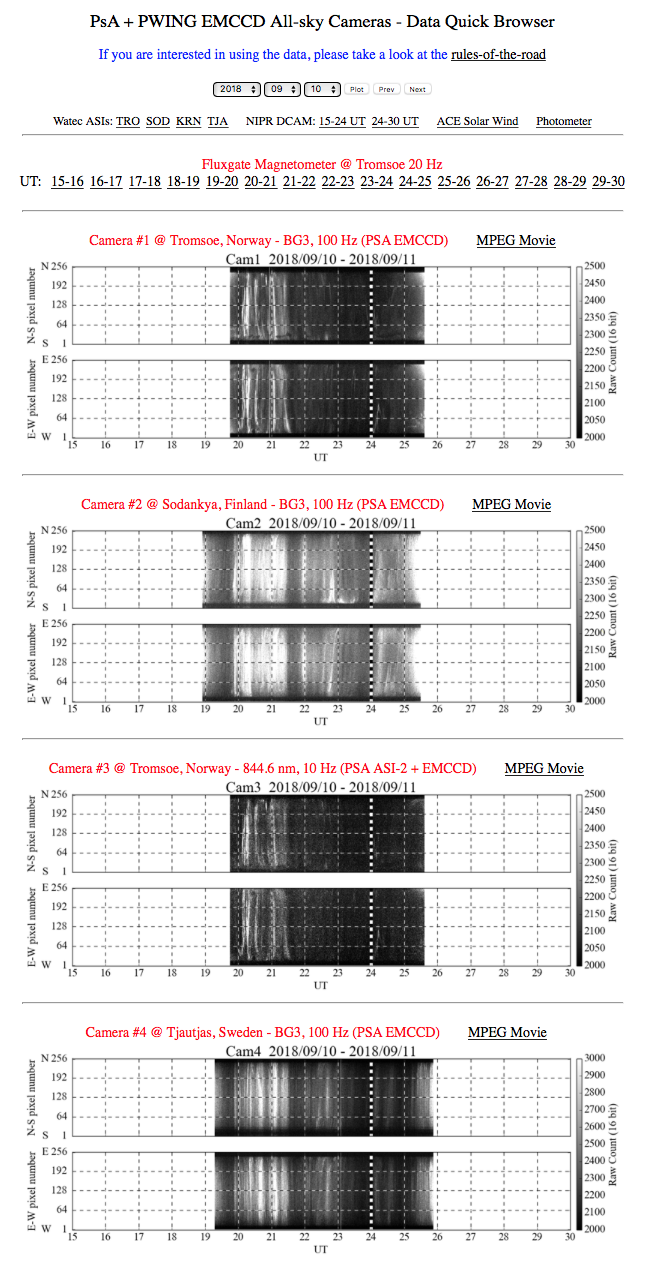 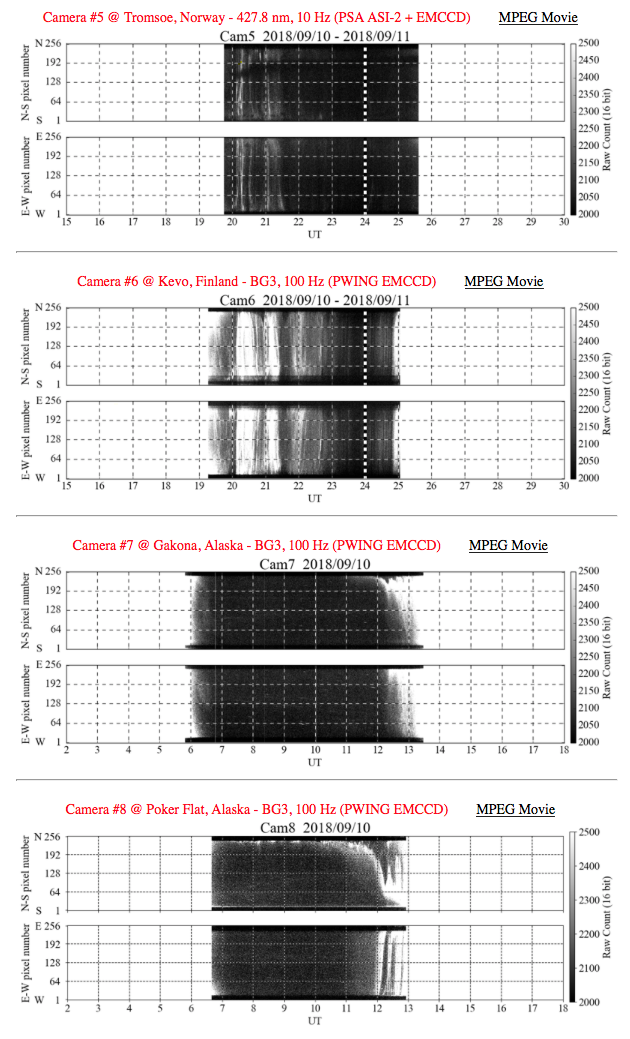 Tromsø
427.8 nm
Tromsø
100 Hz
Sodankyla
100 Hz
Kevo
100 Hz
Gakona
100 Hz
Tromsø
844.6 nm
Poker Flat
100 Hz
Tjautjas
100 Hz
Conjunction Interval Finder
https://ergsc.isee.nagoya-u.ac.jp/psa-gnd/bin/cif.cgi
New!
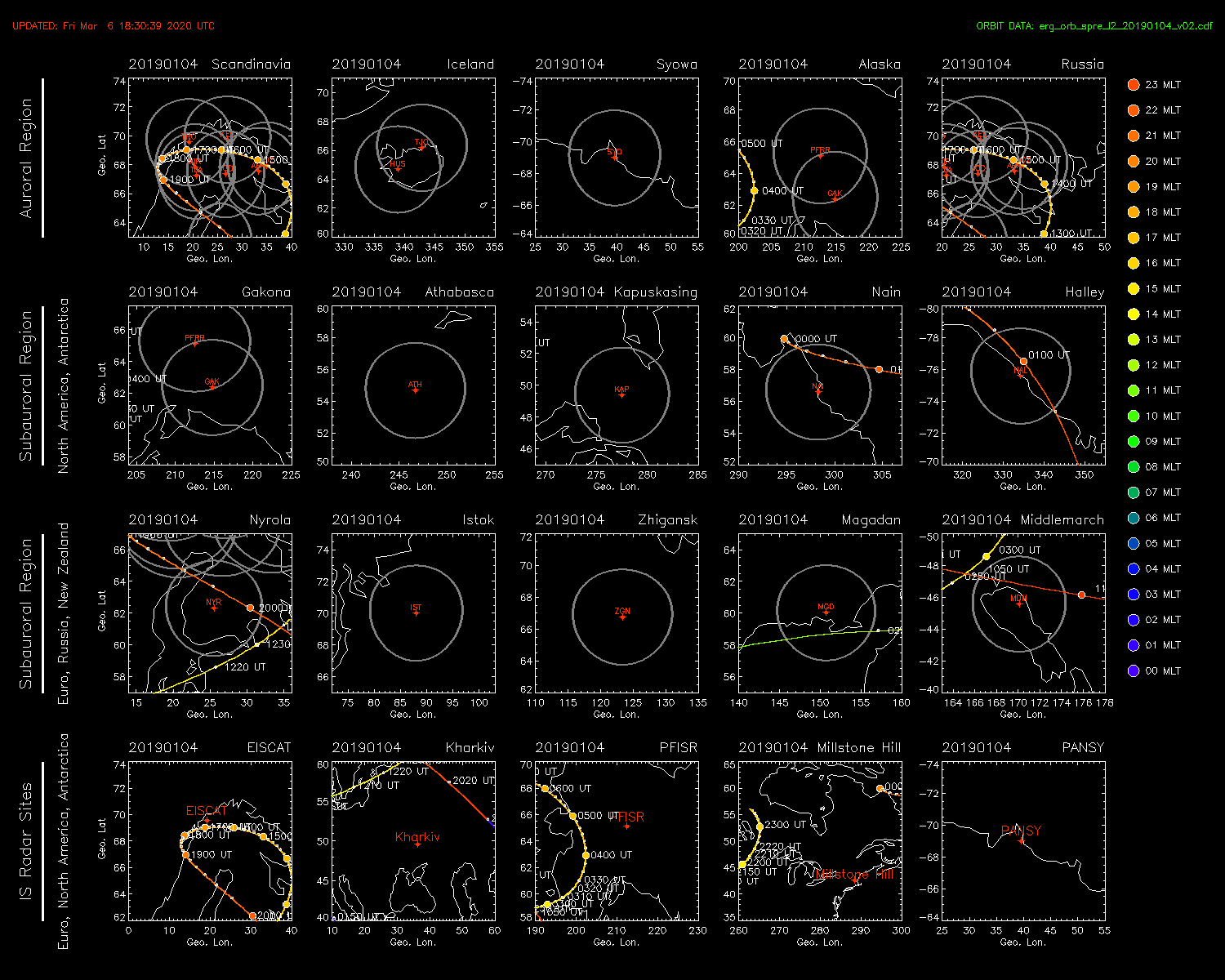 https://ergsc.isee.nagoya-u.ac.jp/mw/index.php/CampaignObs/Campaign2017
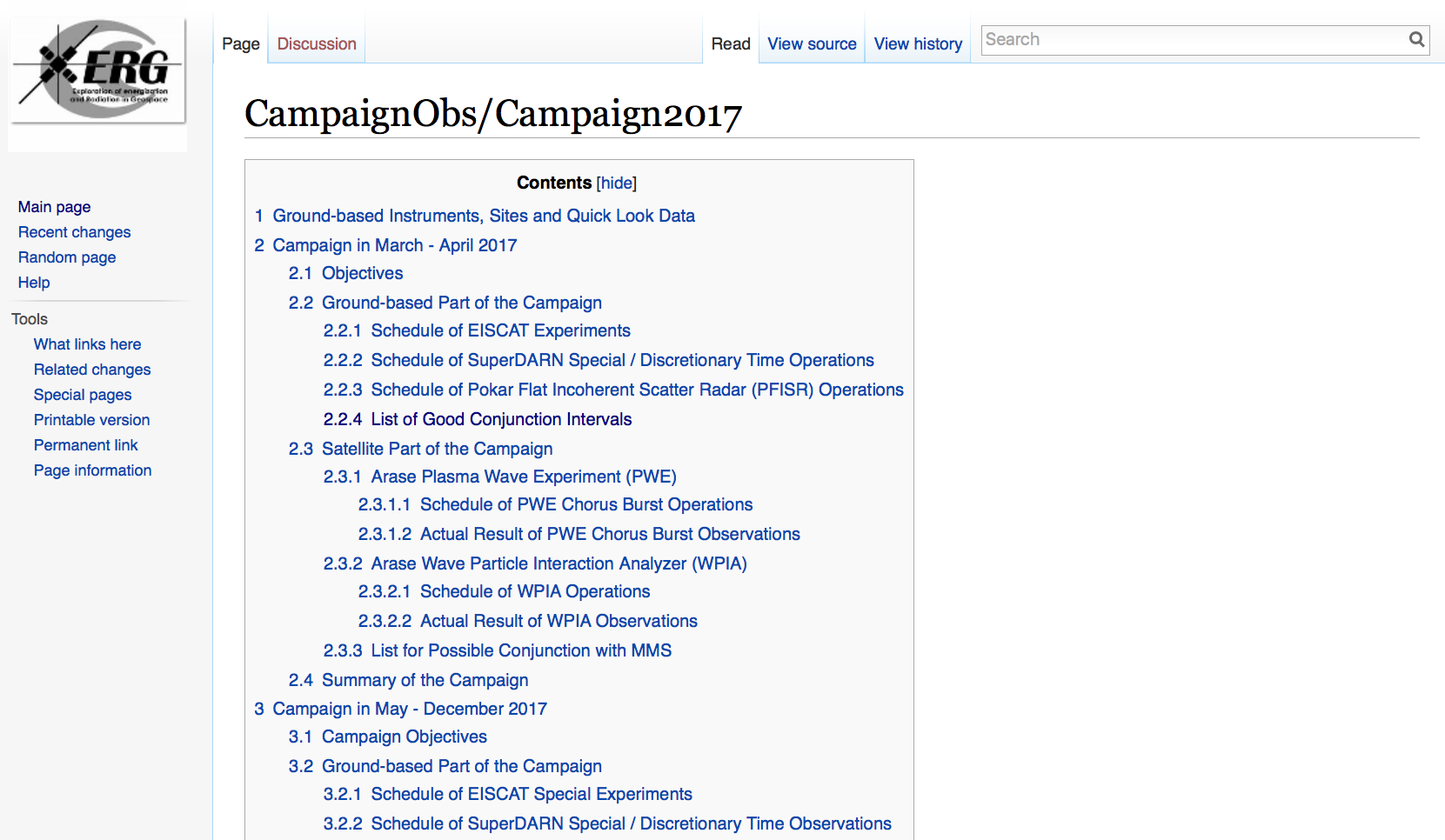 List of Good
Conjunctions
Long-term prediction of conjunction
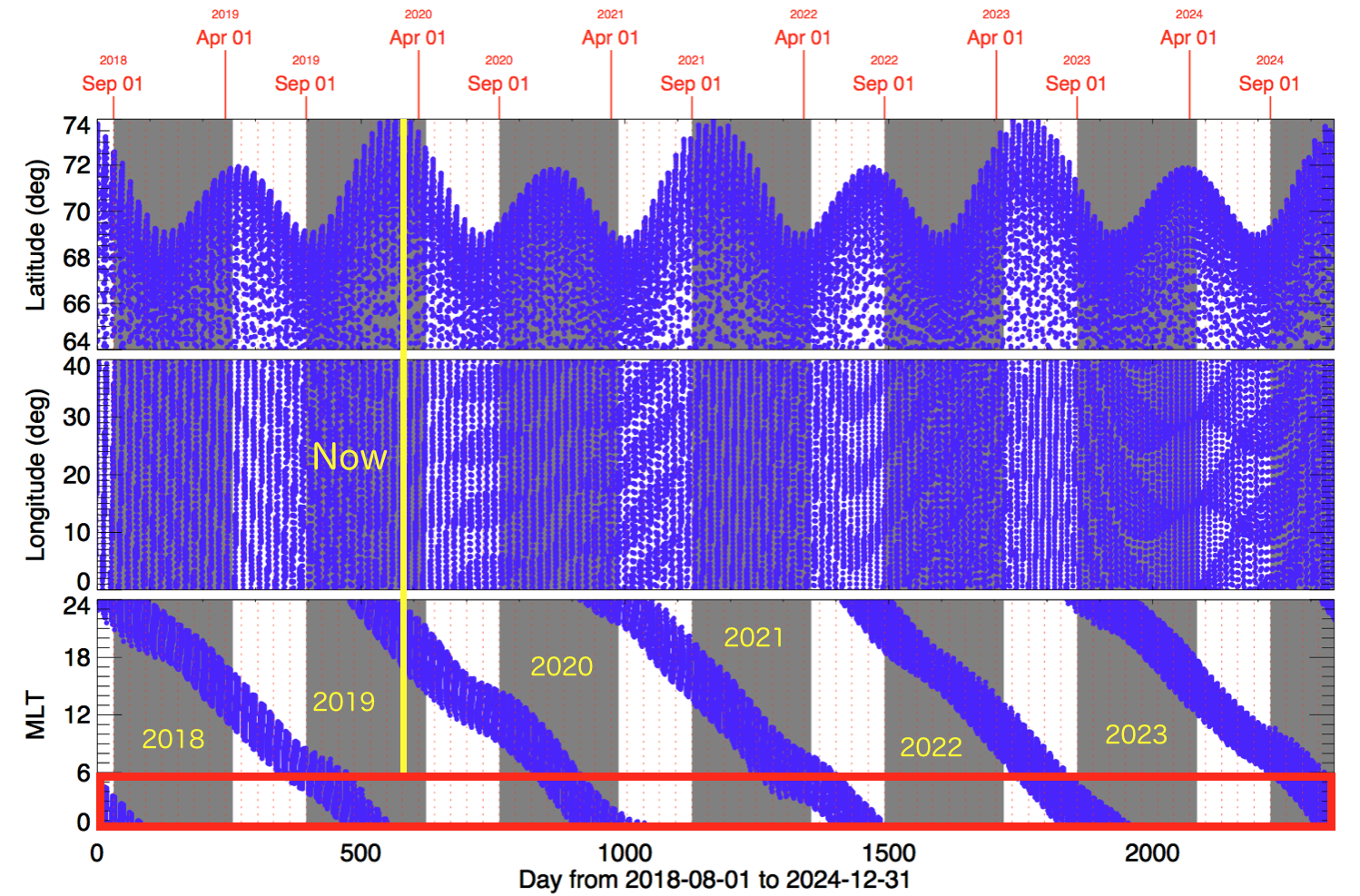 Rocket experiment in Dec 2020
NASA Rocket launch is scheduled in Dec 2020Launch site: Poker Flat, AlaskaLaunch window: Mid December
An EMCCD camera and an sCMOS camera are planned to be installed in the down-range of rocket trajectory from the Japanese team
High-energy electron detector, auroral cameras and magnetometer will be on-board by the effort of Japanese team